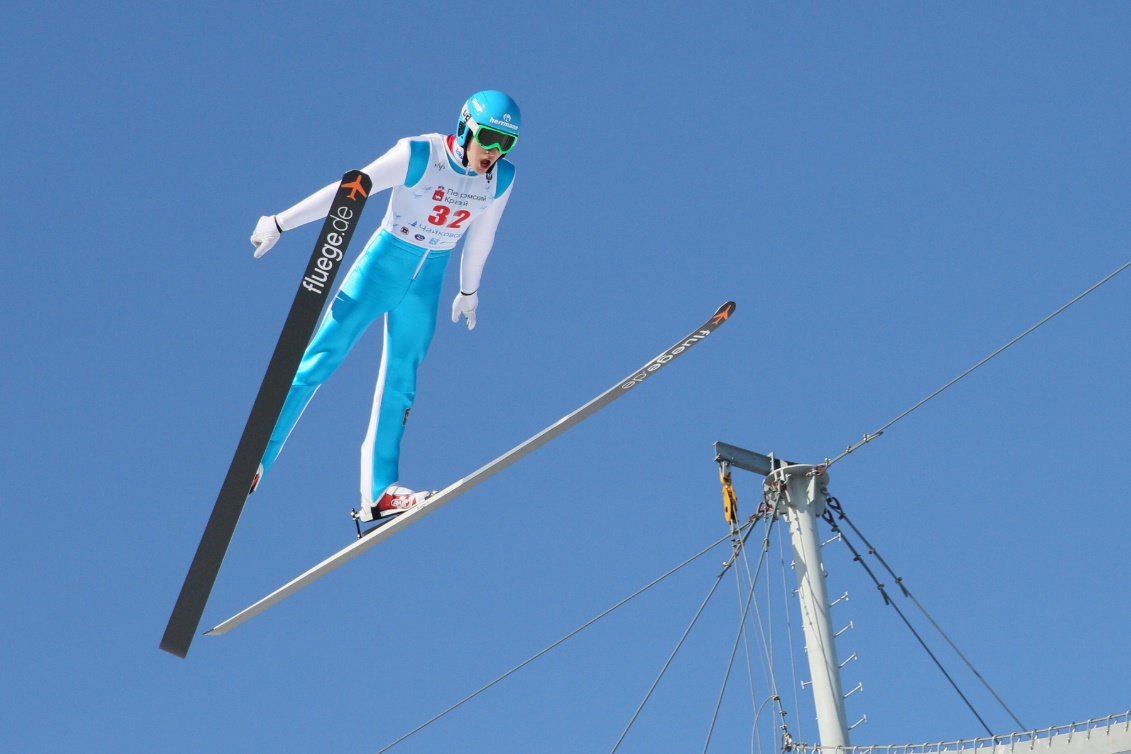 ЭКСПЕРИМЕНТАЛЬНЫЙ (ИННОВАЦИОННЫЙ) ПРОЕКТ
«Создание эффективной модели подготовки спортивного резерва в прыжках на лыжах с трамплина и лыжном двоеборье в Пермском крае на базе ФГБОУ ВО «ЧГИФК»
АКТУАЛЬНОСТЬ НАСТОЯЩЕГО ЭКСПЕРИМЕНТАЛЬНОГО (ИННОВАЦИОННОГО) ПРОЕКТА определяется текущим состоянием отечественных прыжков на лыжах с трамплина и лыжного двоеборья, которое свидетельствует о необходимости принятия срочных мер по модернизации структуры системы подготовки спортивного резерва  в данных видах спорта.
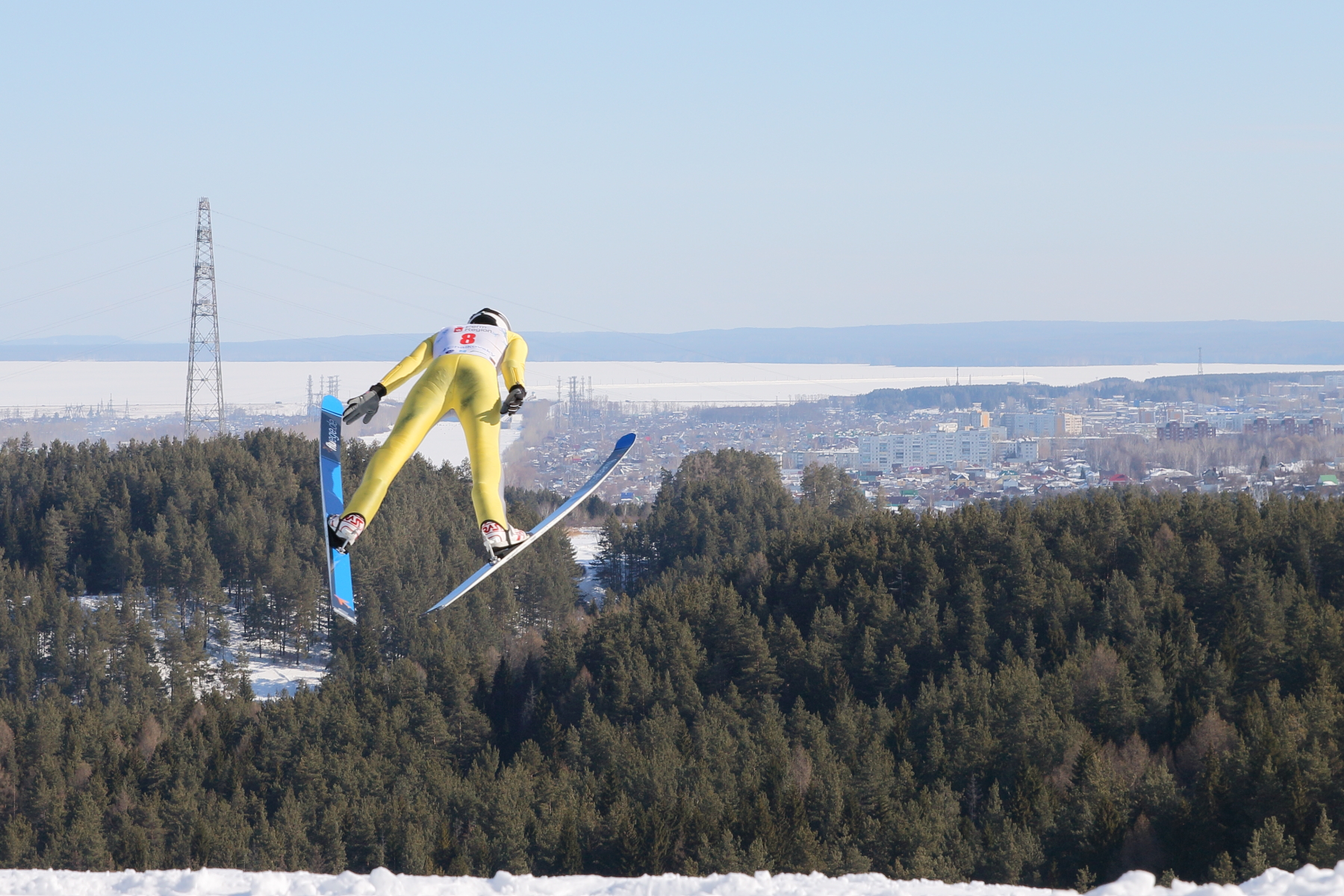 Участники проекта ФЭП
Министерство физической культуры спорта и туризма Пермского края; 
Федеральное государственное бюджетное образовательное учреждение высшего образования «Чайковский государственный институт физической культуры»
Общероссийская общественная организация «Федерация прыжков на лыжах с трамплина и лыжного двоеборья России»; 
ФГБУ «Федеральный научный центр физической культуры и спорта»;
Федеральное государственное бюджетное учреждение «Санкт-петербургский научно-исследовательский институт физической культуры»
ЦЕЛЬ проекта ФЭП
Разработать эффективную модель подготовки спортивного резерва в прыжках на лыжах с трамплина и лыжном двоеборье в Пермском крае на базе ФГБОУ ВО «ЧГИФК».
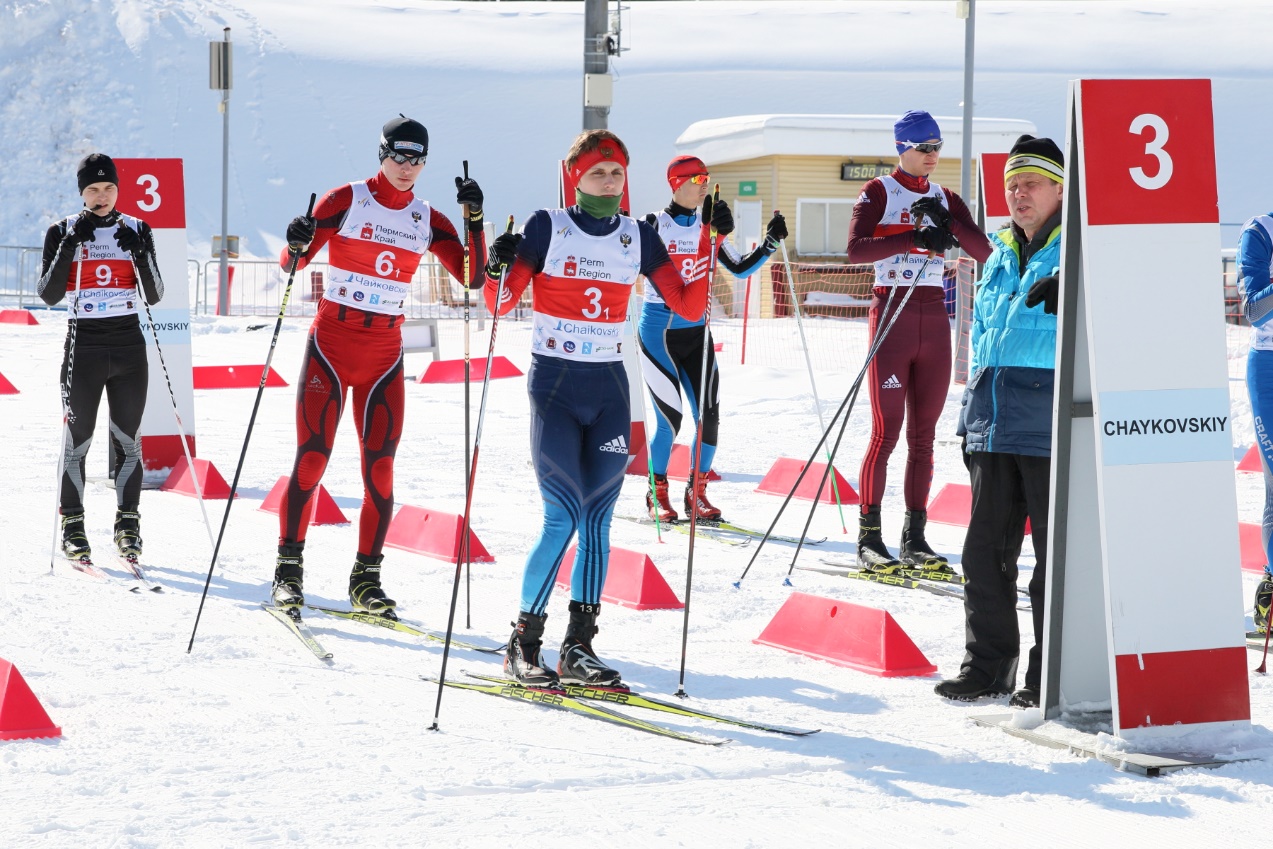 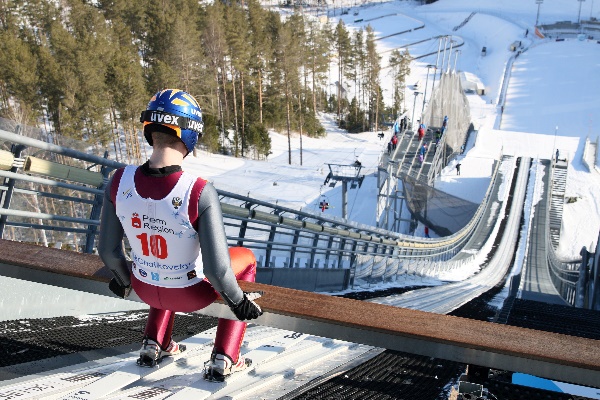 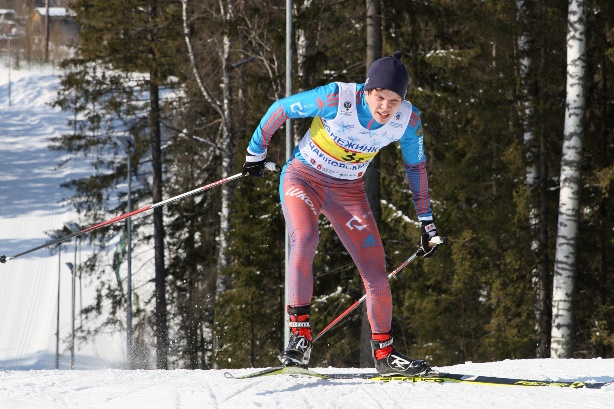 Задачи проекта ФЭП
создать эффективную модель подготовки спортивного резерва по прыжкам на лыжах с трамплина  и лыжному двоеборью
разработать механизм управления системой подготовки спортивного резерва
создать сеть организаций спортивной подготовки
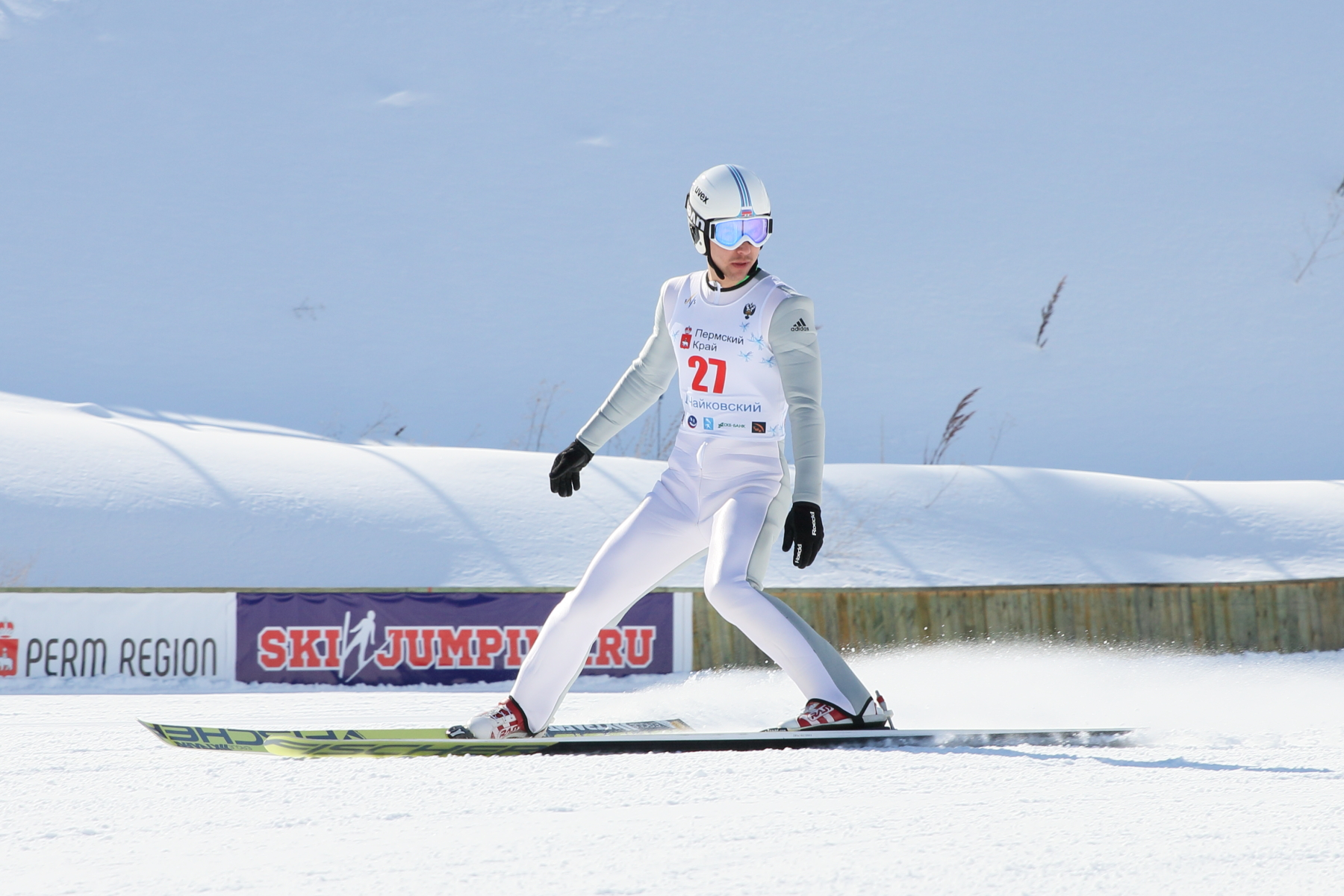 НОВИЗНА ПРОЕКТА ФЭП обусловлена использованием  кластерной модели управления в системе подготовки спортивного резерва
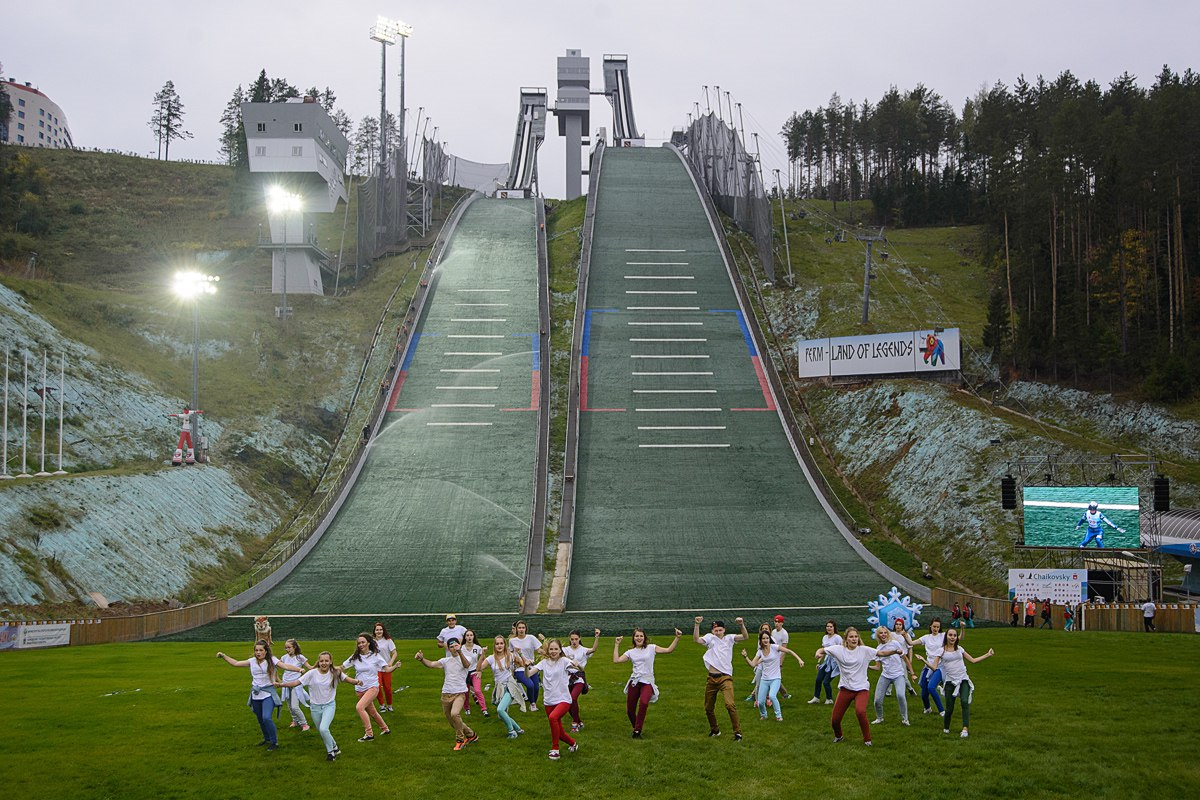 Структура кластера подготовки спортивного резерва
Переход спортсмена на следующий уровень
Единая «сквозная»  методика подготовки спортивного резерва
ВУЗ, НИИ, ЦСП
К-20, К-40, К-60
К-90, К-120
КОР (УОР)
К-20, К-40, К-60
К-90, К-120
Повышение квалификации
Медицинское обеспечение
Научно-методическое обеспечение
СШОР, ШИСП
К-20, К-40 
К-60
К-10 
К-20 
К-40
МУНИЦИПАЛЬНЫЕ СШ, КЛУБЫ
Отбор детей для занятий прыжками и двоеборьем
Населенный пункт «А»
Населенный пункт «В»
Населенный пункт «С»
Населенный пункт «D»
Направления экспериментальной работы
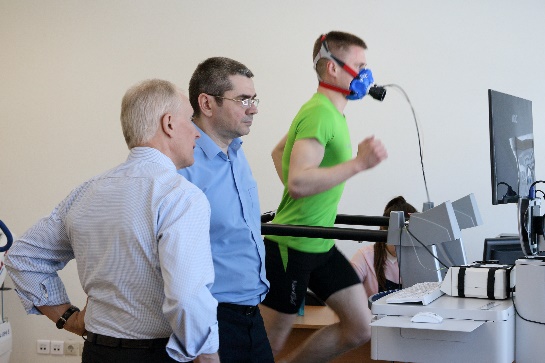 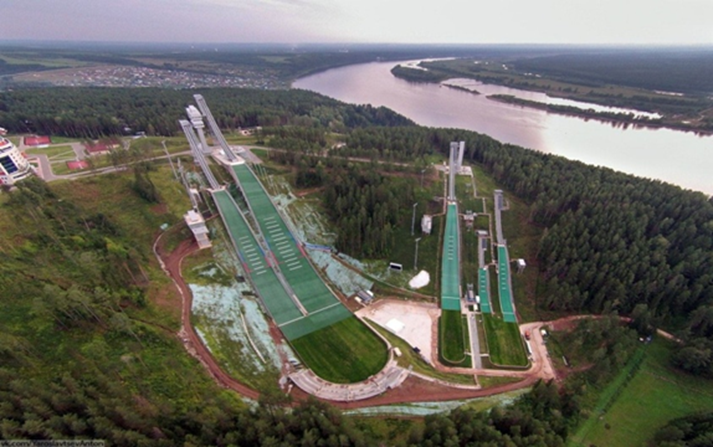 Научно-методическое
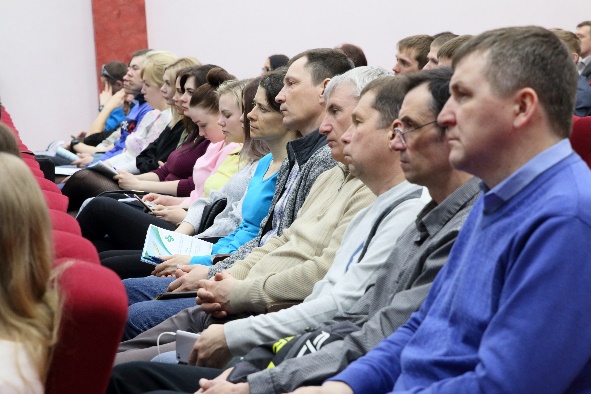 Образовательное
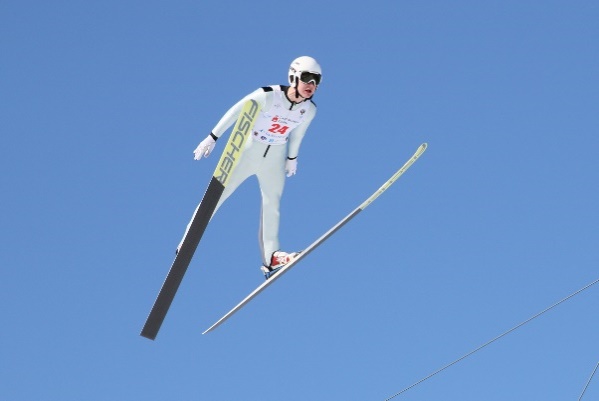 Спортивное
ФЦП по ЗВС «Снежинка» 
им. А.А. Данилова
Направления экспериментальной работы
ожидаемые результаты проекта ФЭП
1) Повышение эффективности подготовки спортивного резерва: 
- повышение мотивированности тренерско-преподавательского состава к результатам деятельности.
- повышение количества тренеров с первой и высшей квалификационными категориями.
- увеличение количества кандидатов в сборные команды страны, победителей и призёров всероссийских и международных соревнований.
2) Разработка и внедрение в практику методических разработок:
- современных комплексных программ спортивной подготовки по видам спорта прыжки на лыжах с трамплина и лыжное двоеборье.
- новых учебных программ и учебных пособий для ВУЗов и курсов повышения квалификации тренерских кадров и судей по видам спорта прыжки на лыжах с трамплина и лыжное двоеборье;
- современной системы научно-методического и медико-биологического сопровождения для подготовки спортивного резерва в прыжках на лыжах с трамплина и лыжном двоеборье.
Практическая значимость проекта ФЭП
Полученный в ходе реализации проекта опыт кластерного управления подготовкой спортивного резерва может быть использован в различных регионах России
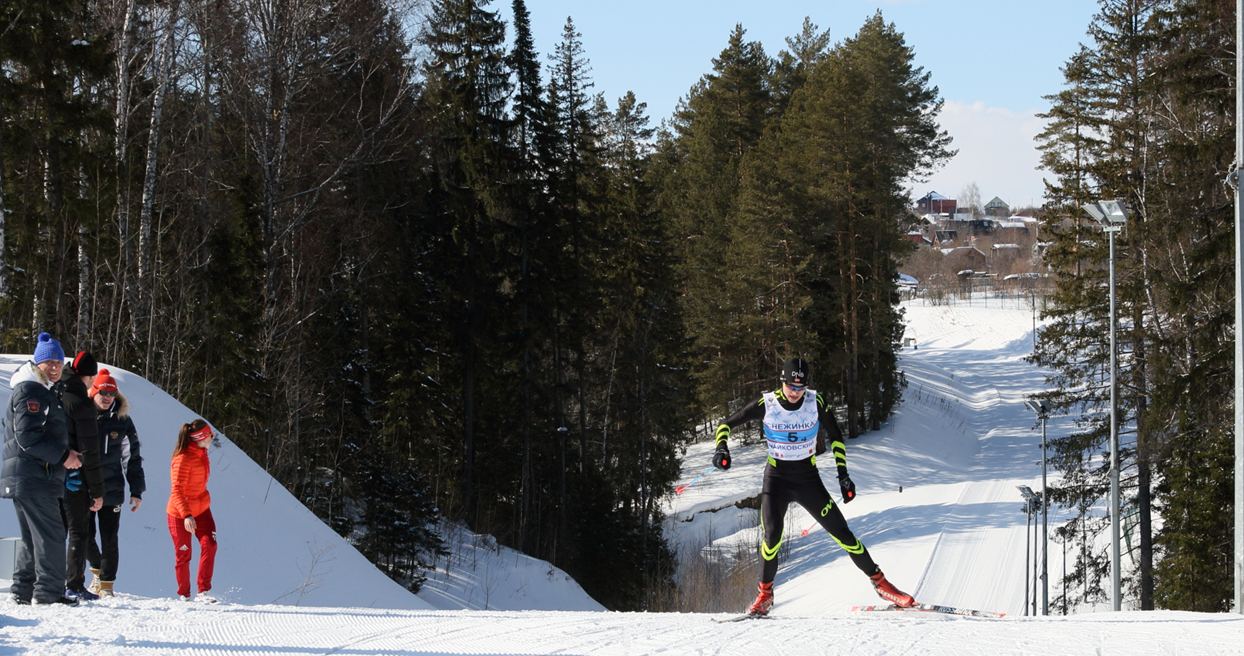